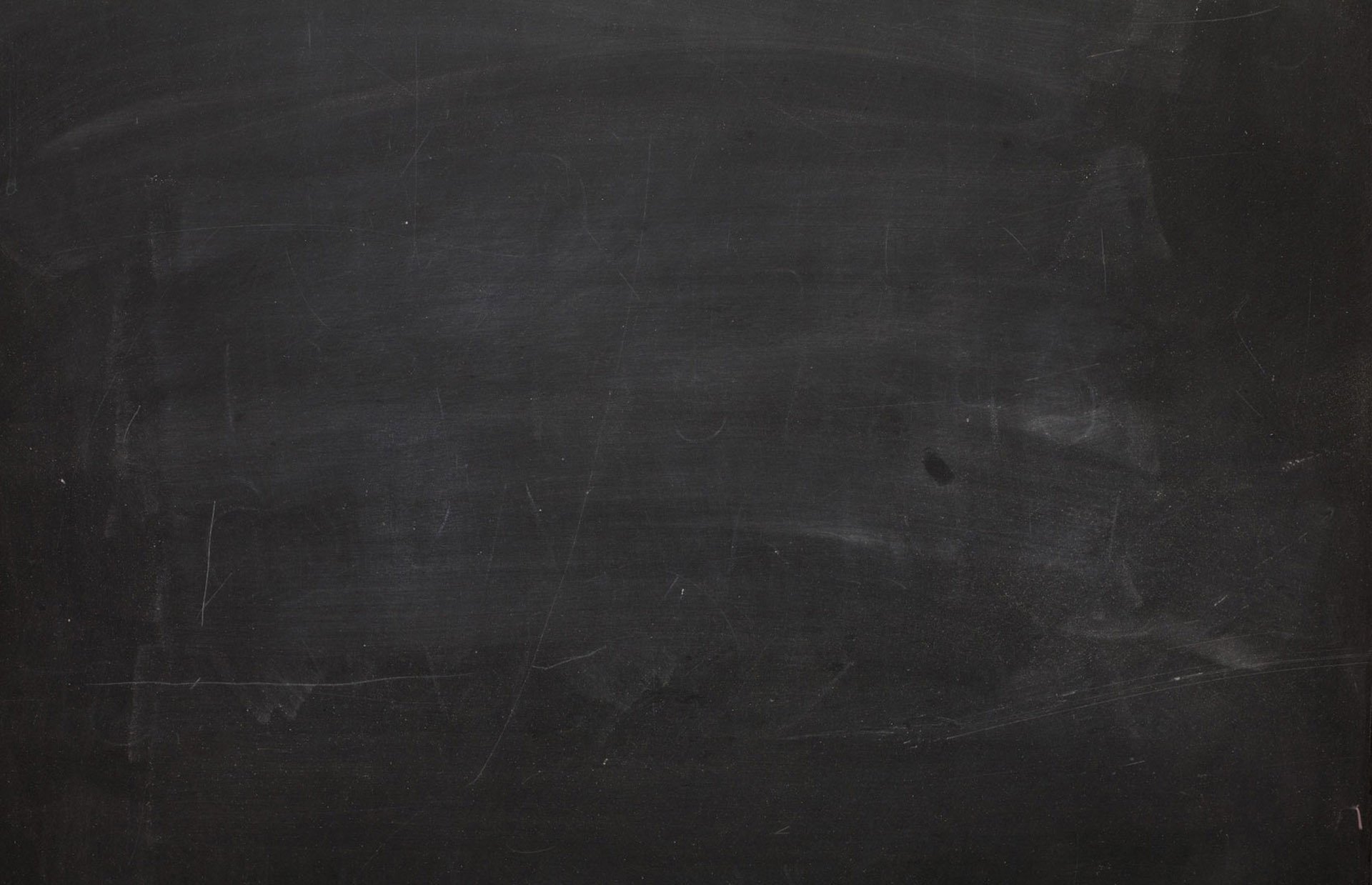 Jak na

 PowerPoint

prezentace
Co je třeba umět?
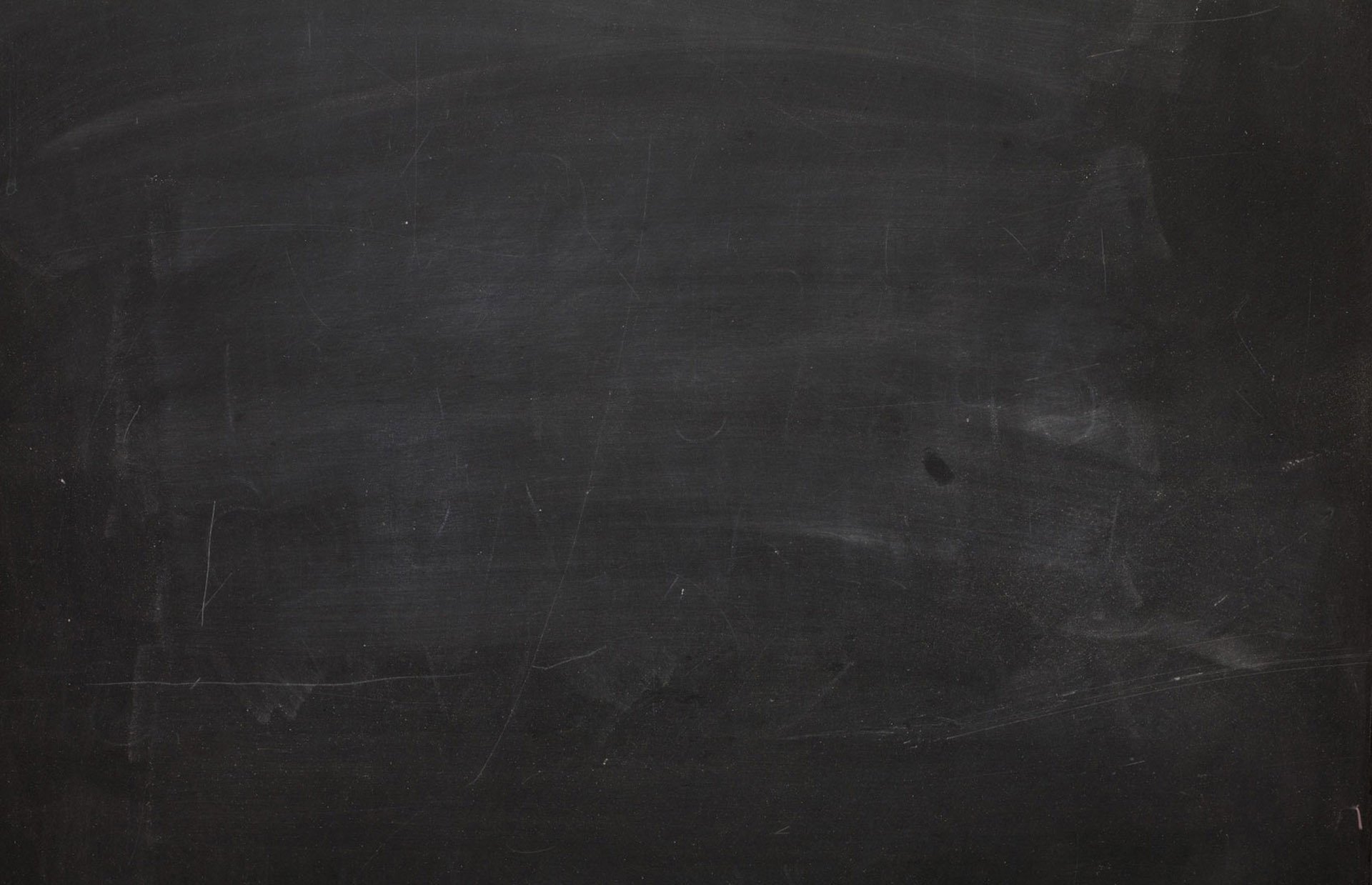 Najít a stahovat obrázky z internetu
Měnit velikost obrázků, otáčet je a ořezávat
Kreslit základní tvary, seskupovat obrázky a vrstvit je
Pracovat s výplní a obrysem, přidávat stínování
Vkládat textové pole a editovat je
Přidávat a nastavovat jednoduché animace
Používat zajímavá písma včetně jejich instalace do PC
Pracovat s odkazy (uvnitř prezentace i na web, soubor)
Používat užitečné klávesové zkratky pro zrychlení práce s PowerPointem včetně ovládání prezentace
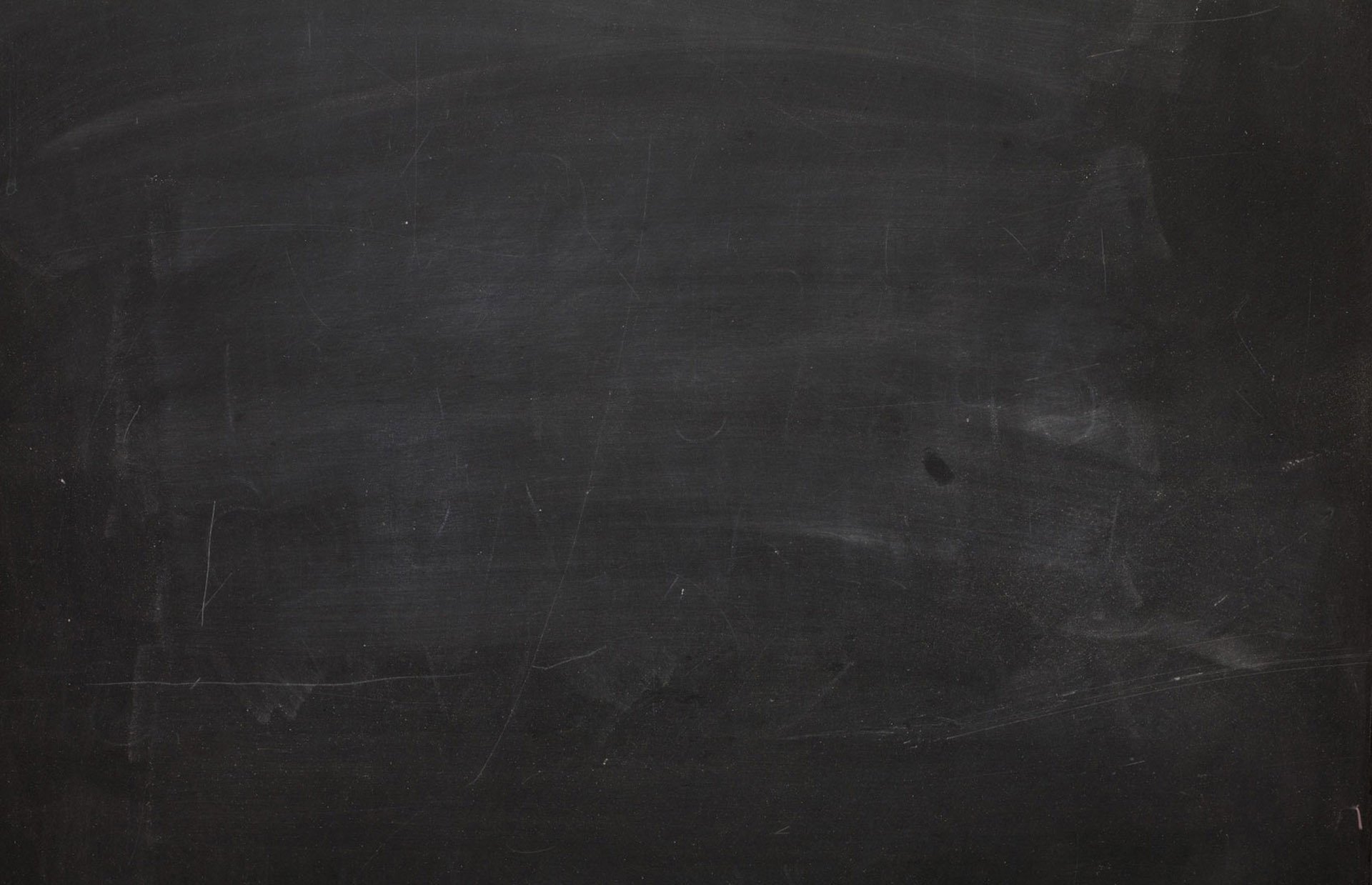 Nejdříve si řekneme

 základní

 „pravidla“ tvorby

 prezentací…
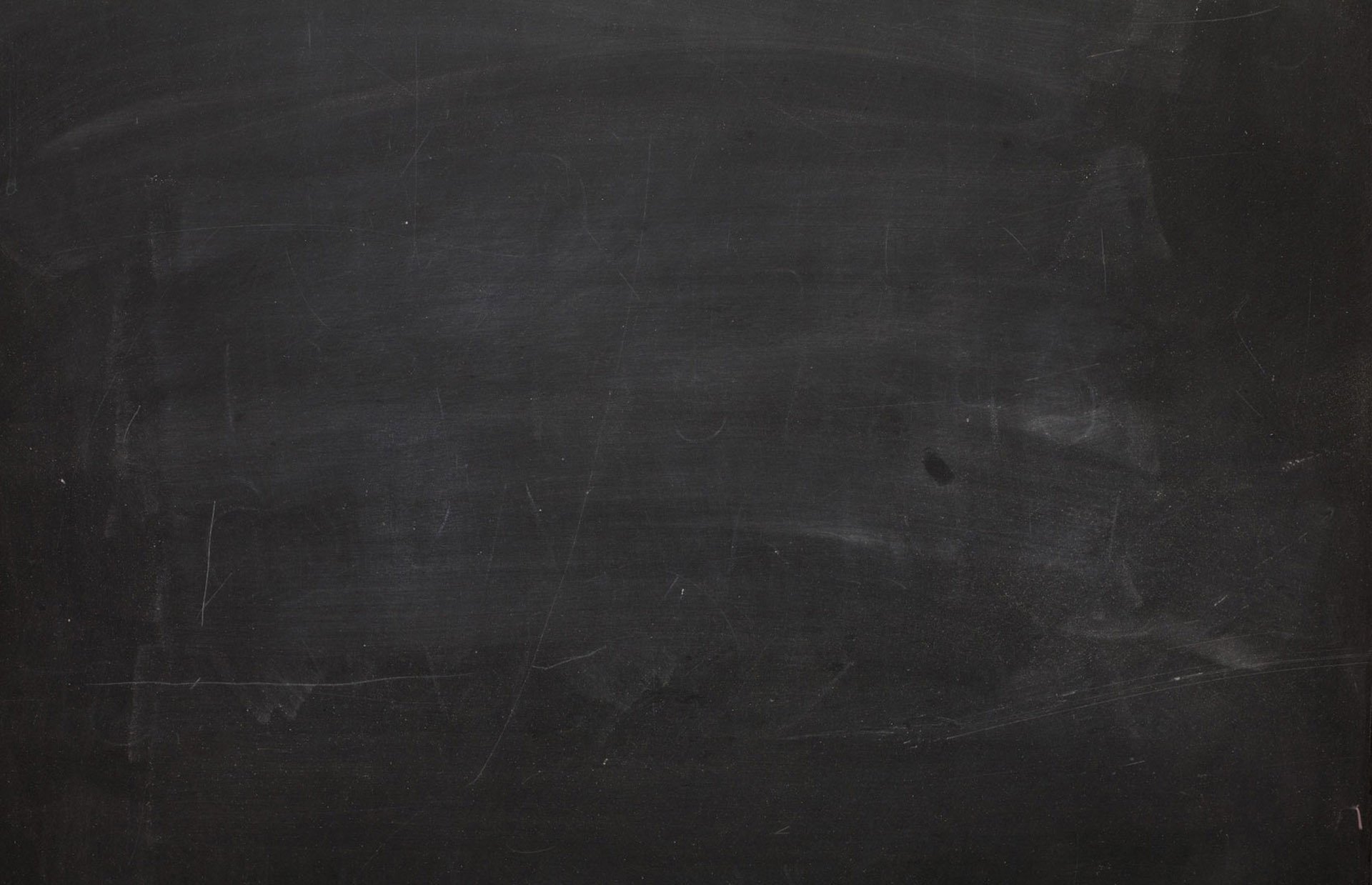 1.
Mějte vše dobře

 promyšlené.
 Musí to mít hlavu a patu...
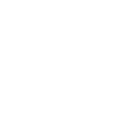 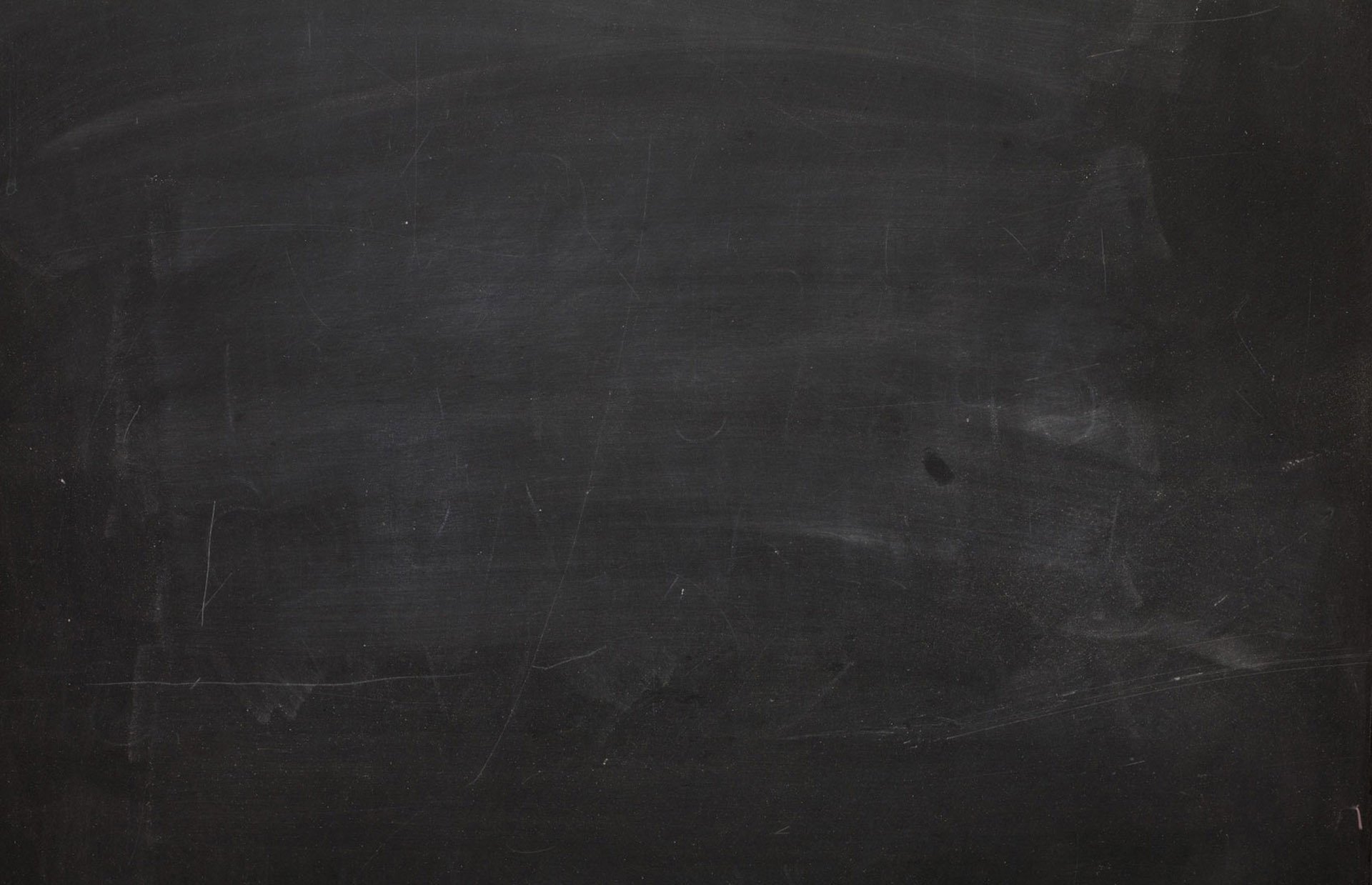 2.
Používejte vhodné a

 zajímavé

 obrázky a grafiku
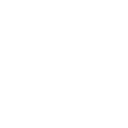 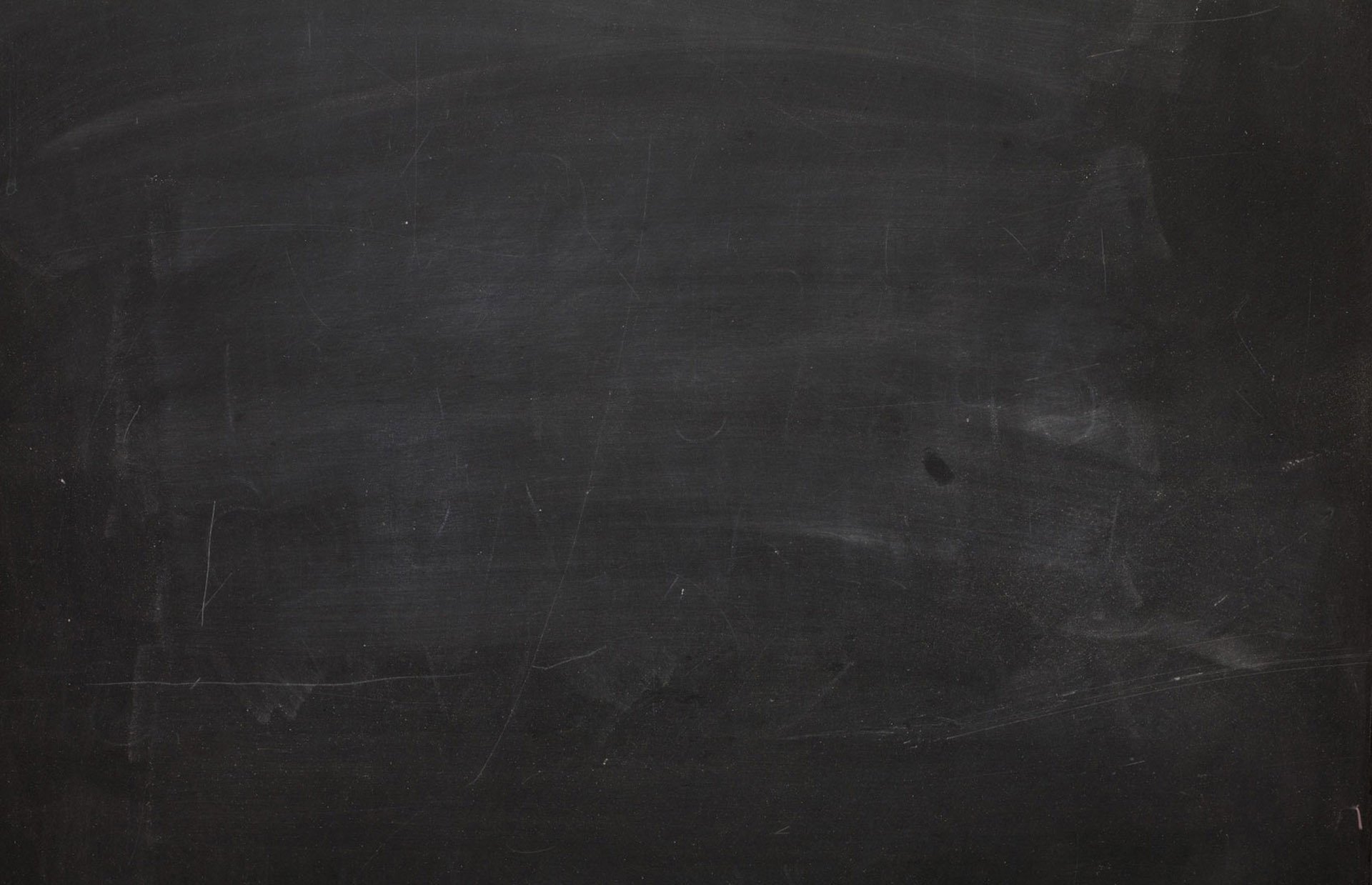 3.
Používejte zajímavá písma, 

 na internetu je jich spousta...
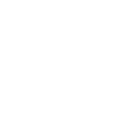 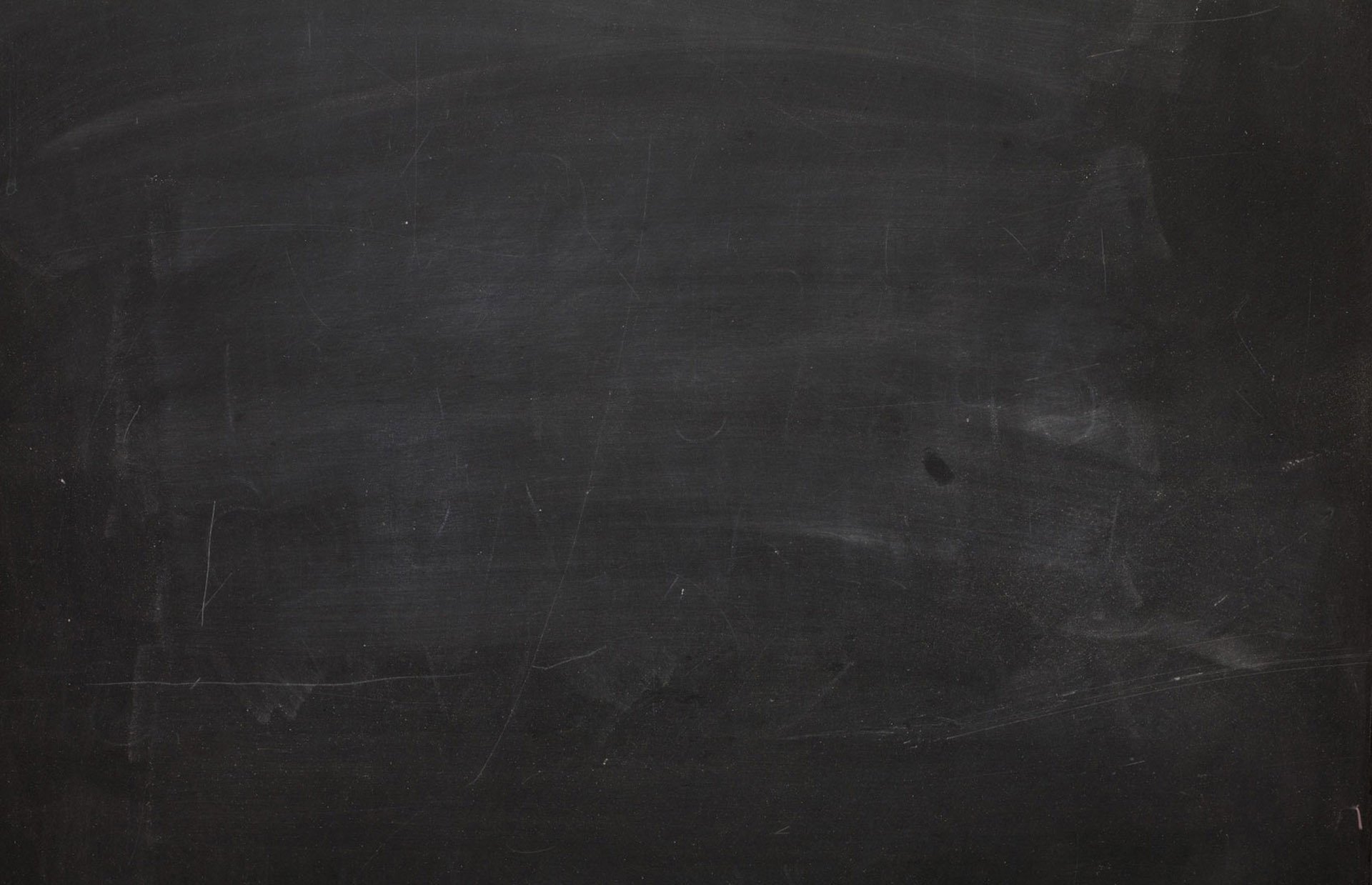 4.
Snažte se být struční. 

Prezentace neobsahuje dlouhé texty, ale pouze popisky nebo hesla.
Je to přeci prezentace...
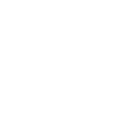 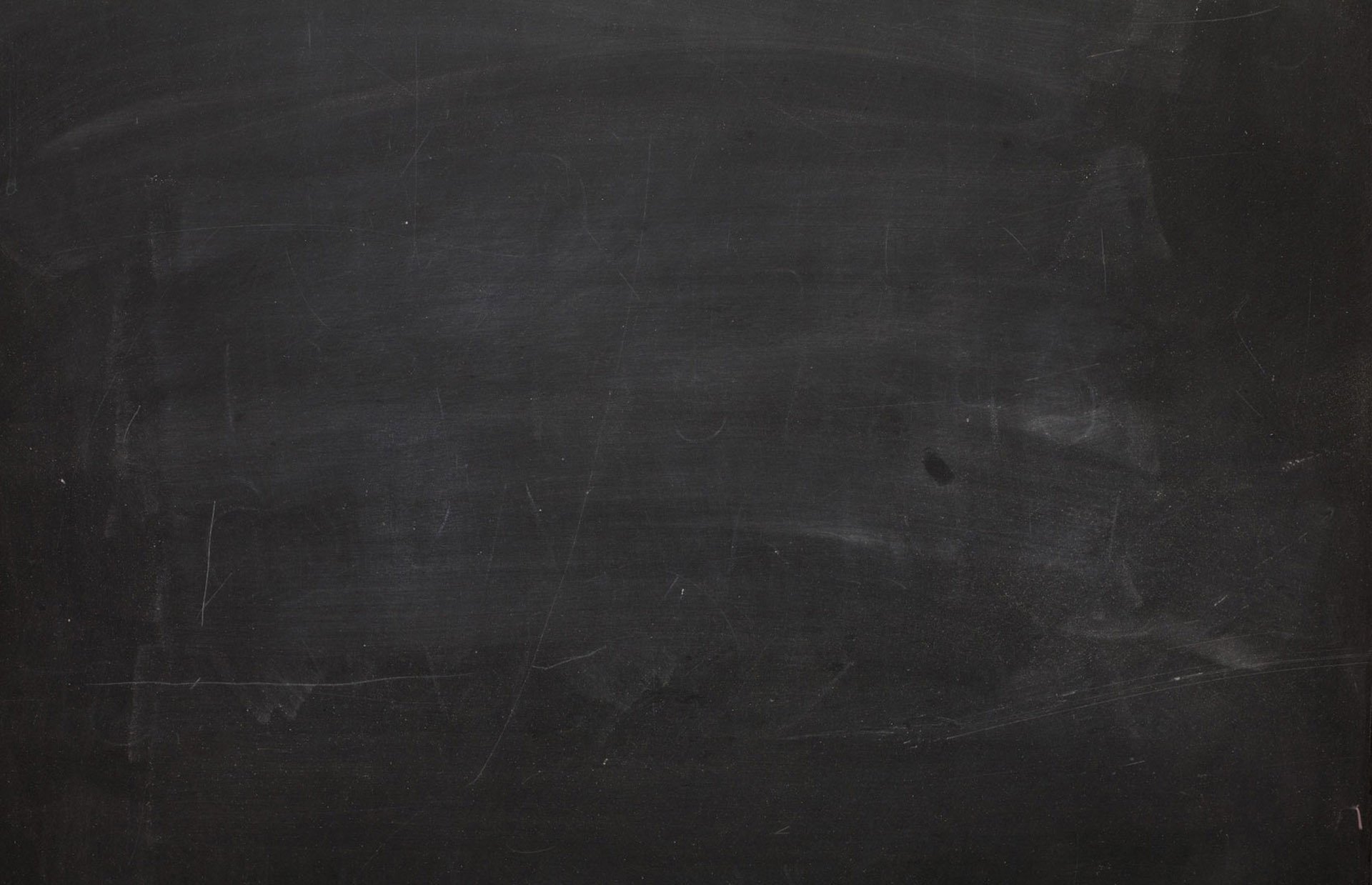 5.
Dejte prezentaci ten

 správný život.

Existují také animace...
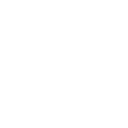 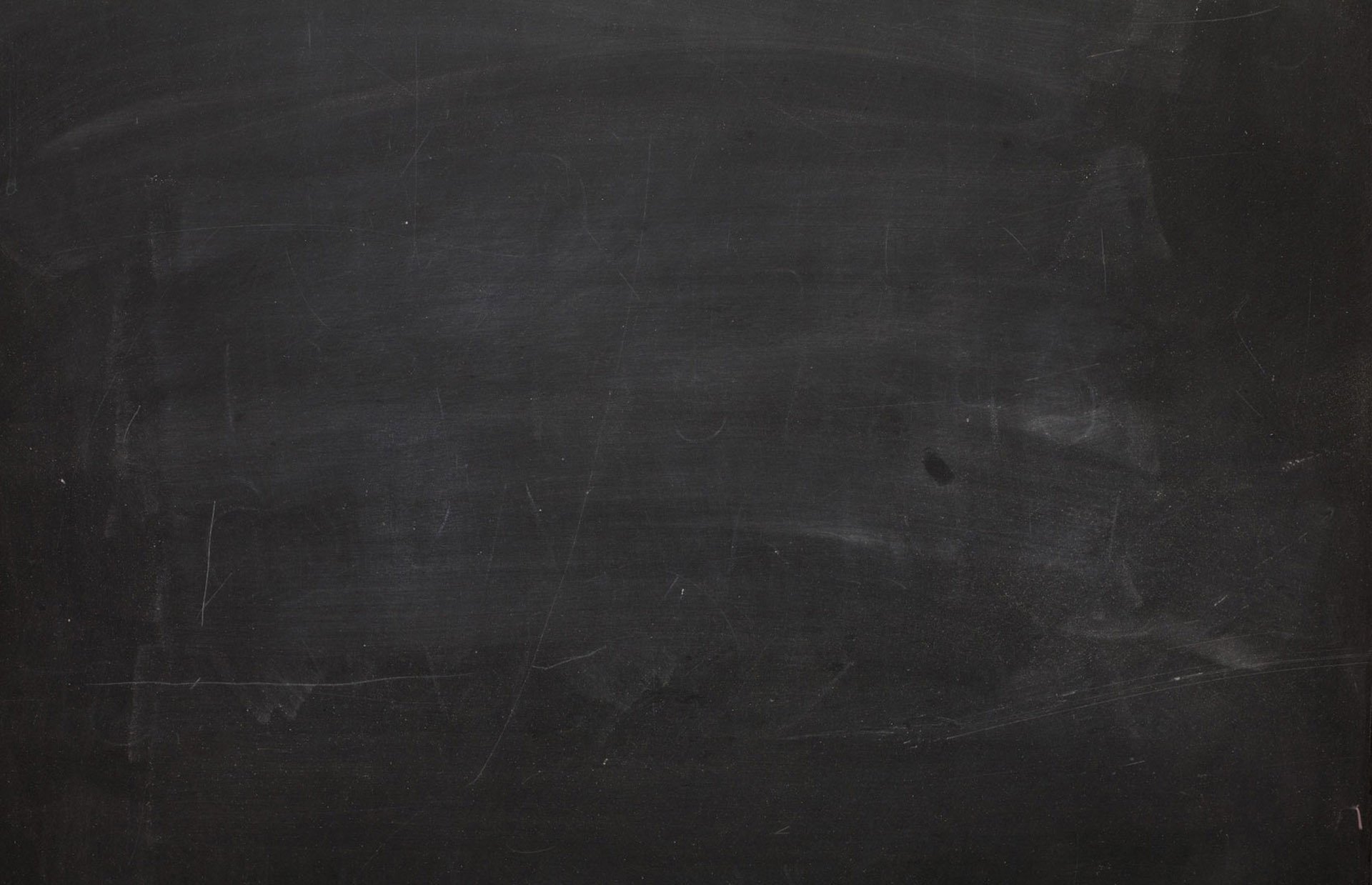 6.
Propojte prezentaci 

s dalšími zdroji informací
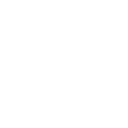 Londýn
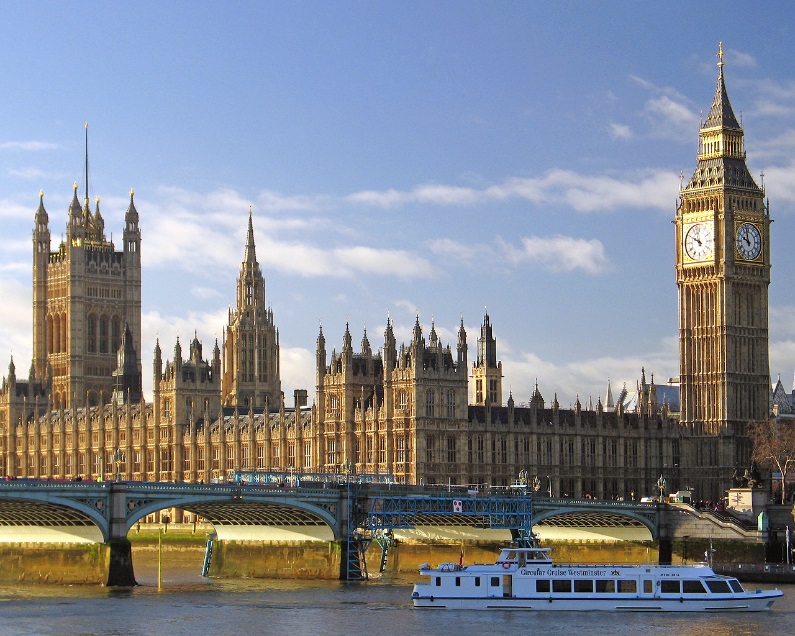 Takto NE!
Služební cesty,
konference, 
umělecké akce, 
Architektonické památky, muzea, galerie, divadla, parky, ...
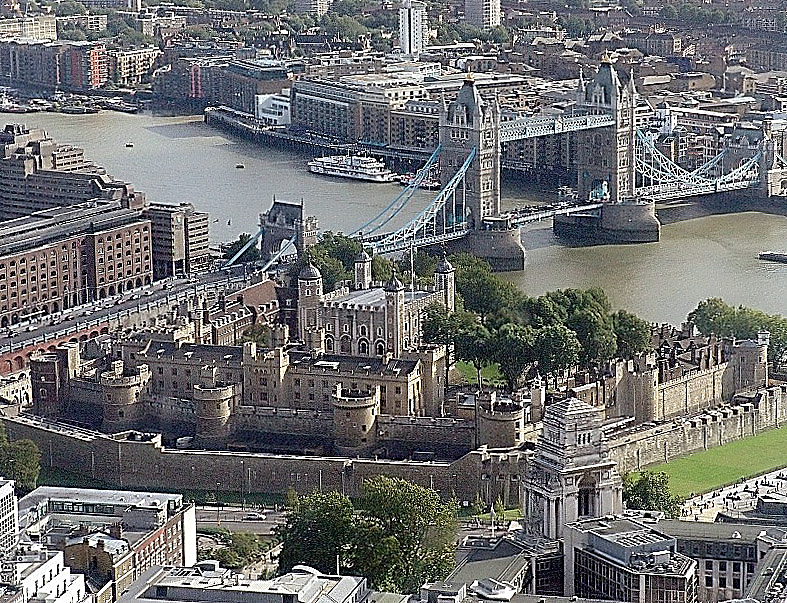 Hlavní středisko cestovního ruchu.
Londýn
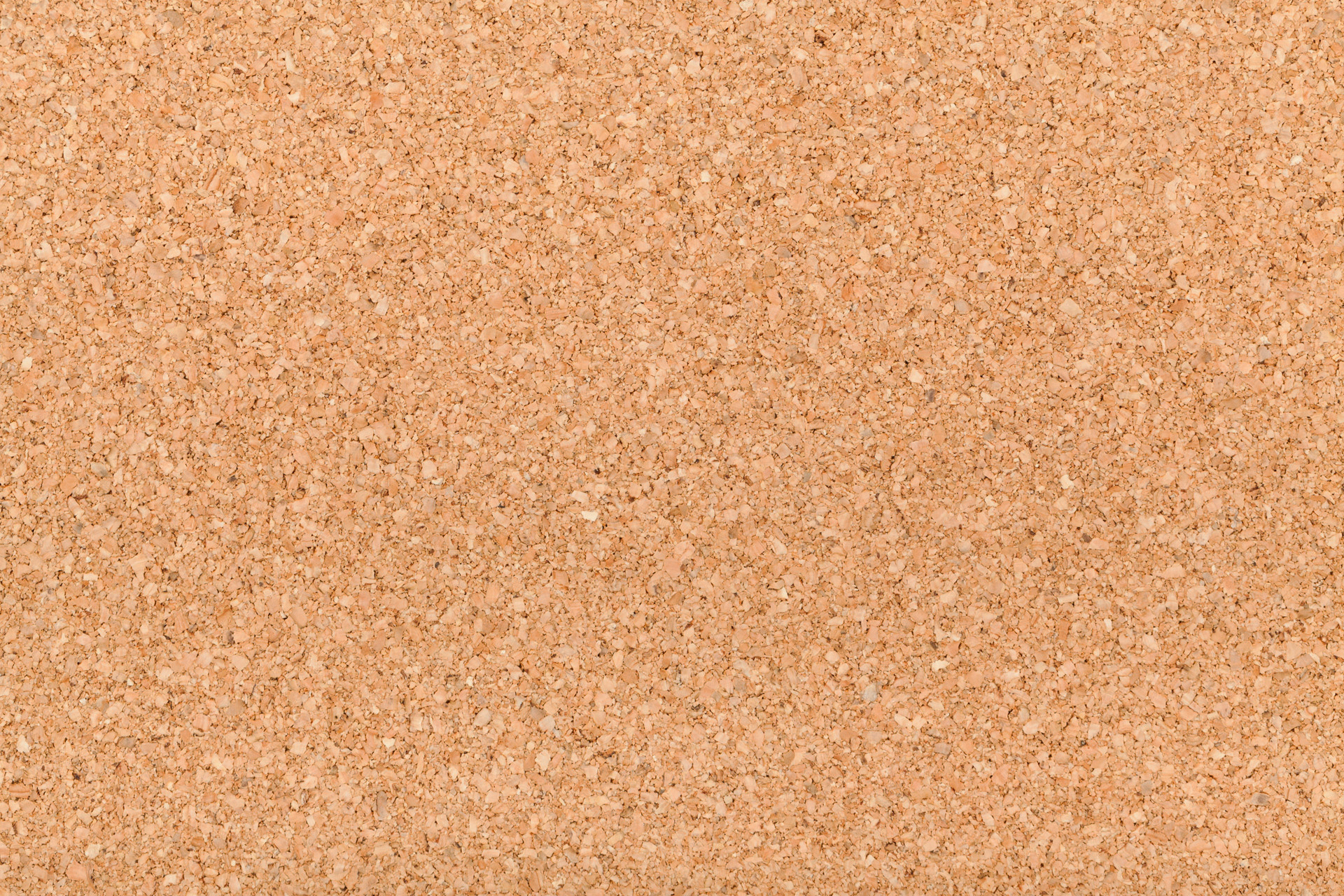 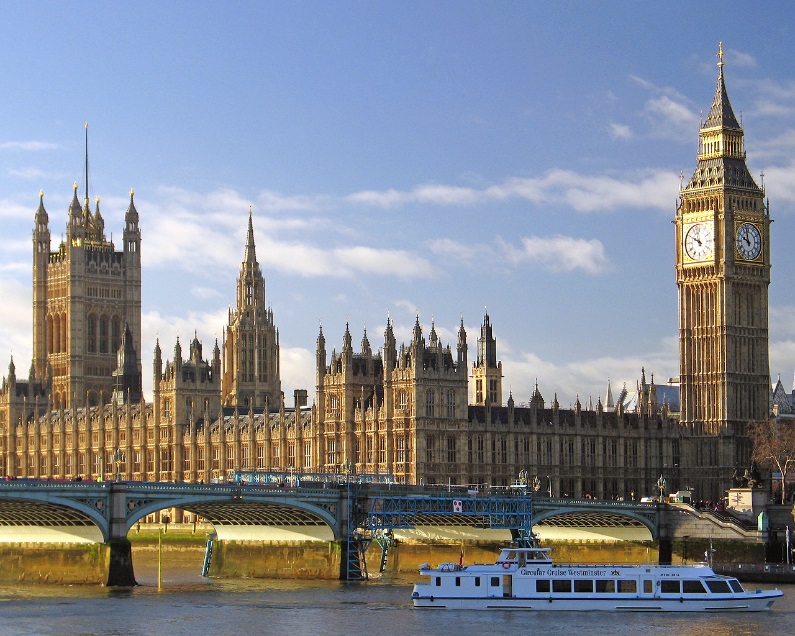 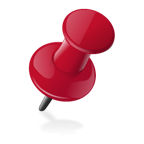 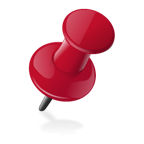 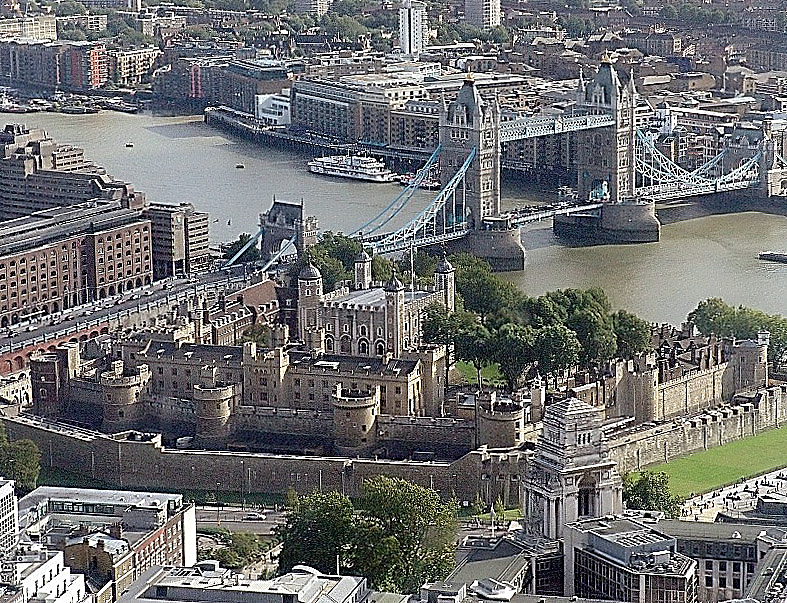 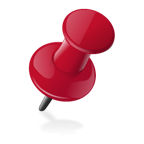 Hlavní středisko cestovního ruchu.
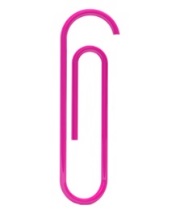 Služební cesty,
konference, umělecké akce, ...
Architektonické památky, muzea, galerie, divadla, parky, ...
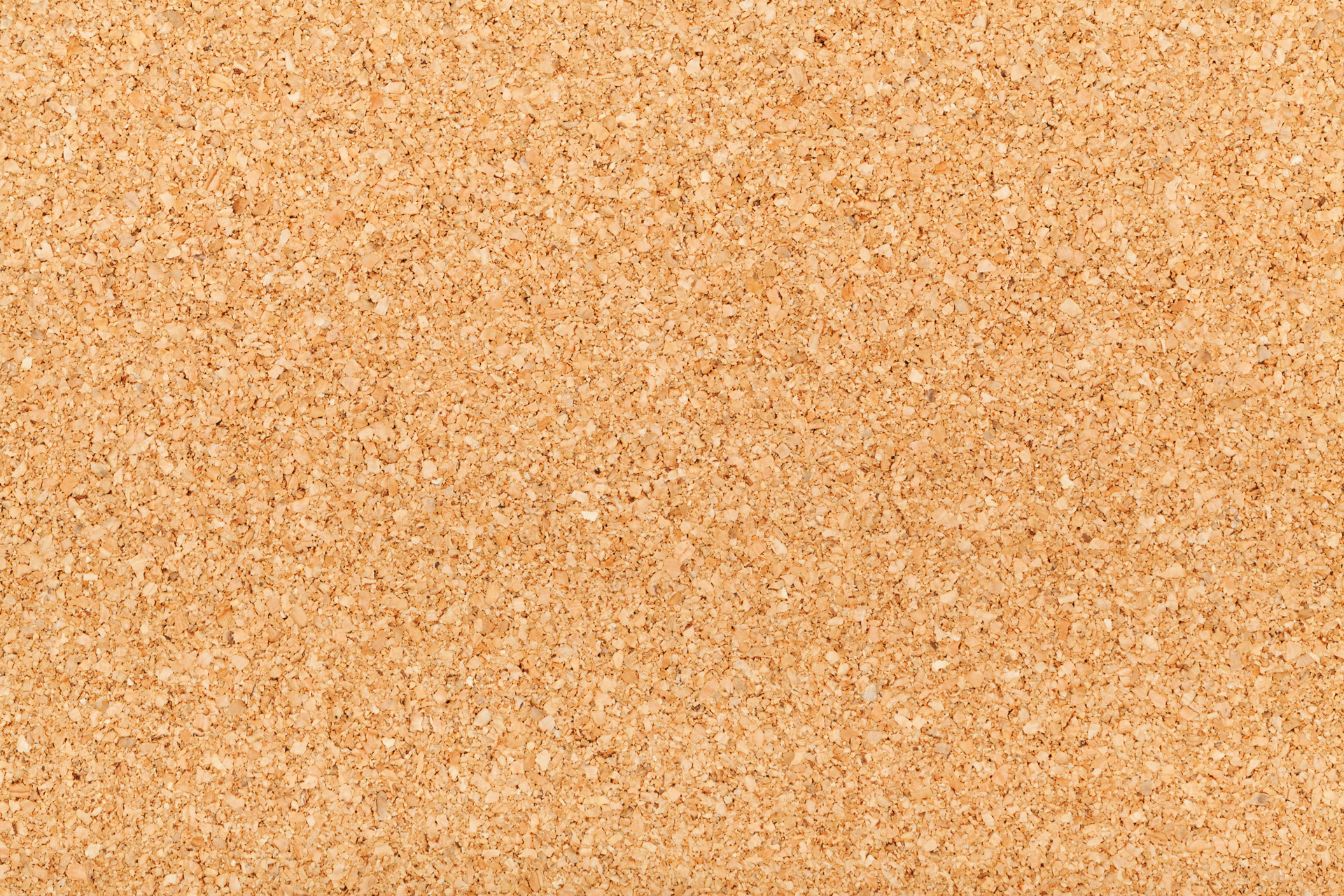 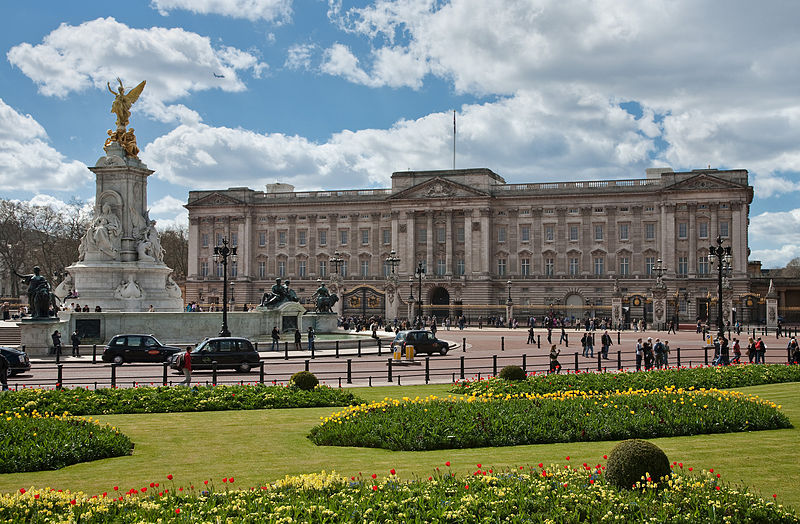 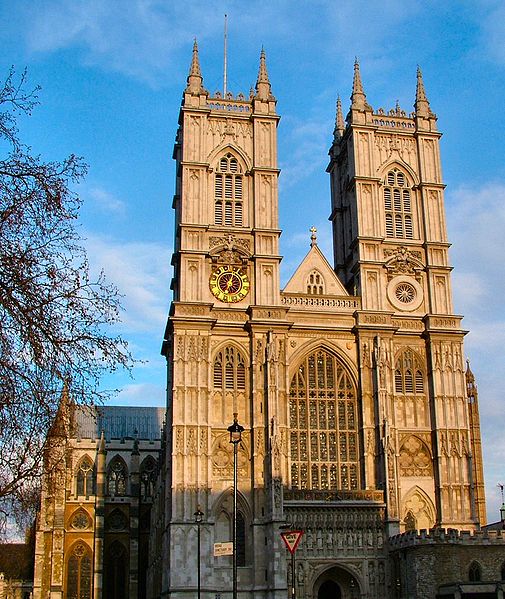 Obr. 7
Obr. 7
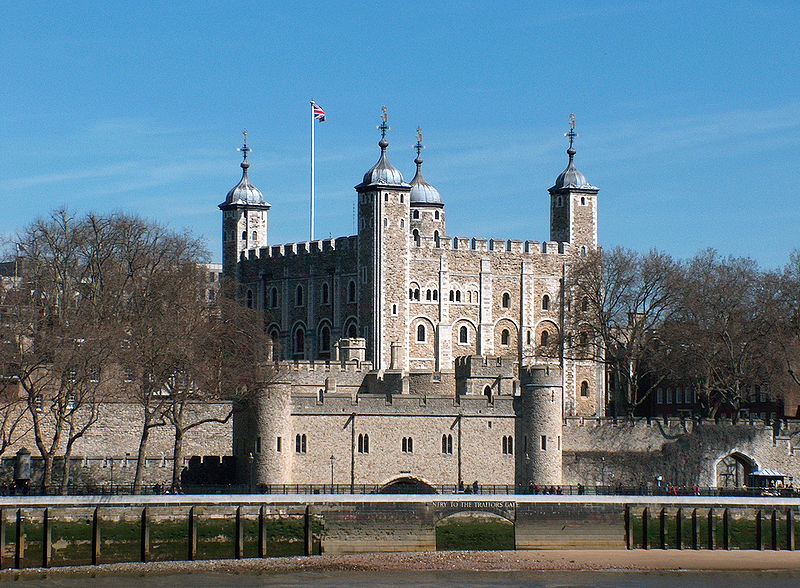 Obr. 5
Obr. 7
Buckinghamský palác
Westminsterské opatství
hrad Tower
Obr. 6